El cromosoma bacteriano es replicado bidireccionalmente como una unidad a partir del oriC
Las dos horquillas de replicación se mueven a lo largo del genoma (a aprox. la misma velocidad) hasta un punto de encuentro
Las secuencias involucradas en la terminación se denominan “sitios ter”
Son secuencias cortas ( 23 bp)
Funcionan en una única orientación
El sitio ter es reconocido por la proteína Tus (en E.coli) o RTF (en B.subtilis)
Punto de encuentro de las horquillas
TRAMPA de Horquilla de replicación
terC,B
Terminan horquilla 2
terE,D,A
Terminan horquilla 1
Horquilla 1
Horquilla 2
Si una horquilla se retrasa, la más rápida es “atrapada” en la región ter para esperar el arribo de la horquilla retrasada
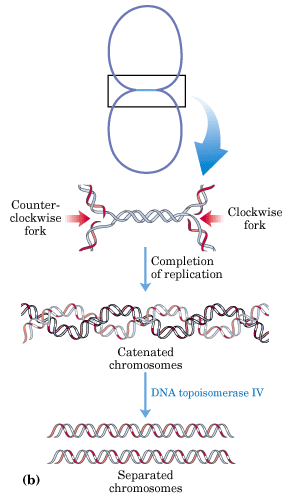 Los últimos cientos de bases de ADN entre estos complejos son replicados completando 2 cromosomas topológicamente unidos
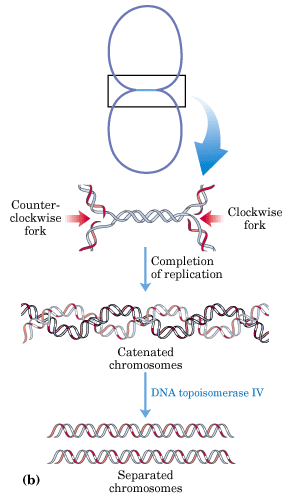 La separación de los círculos (catenanos) se realiza por acción de la Topoisomerasa IV
La segregación cromosomal puede requerir recombinación sitio específica
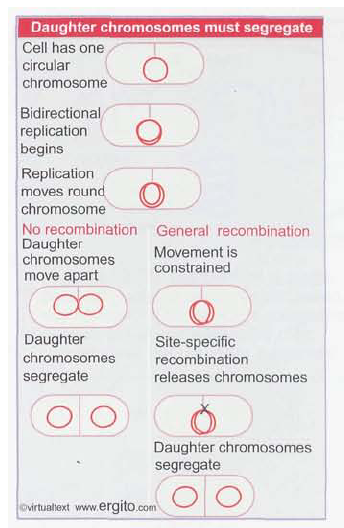 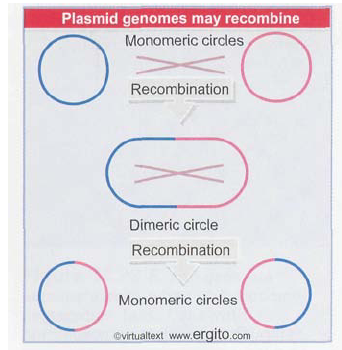 Segregación. Reparto de los  genomas  recién sintetizados
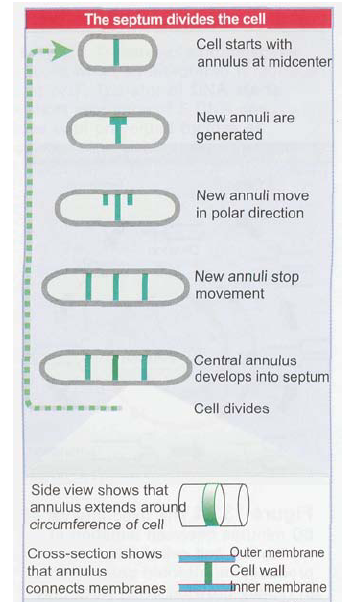 El septum divide la bacteria en su progenie
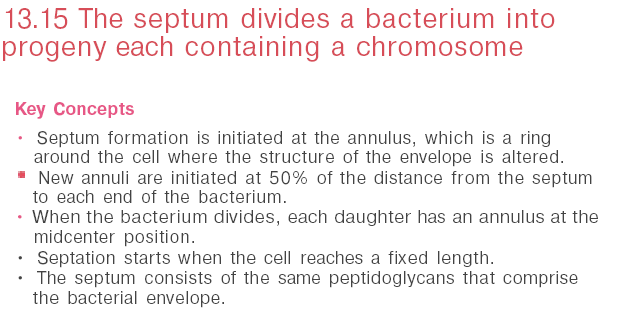 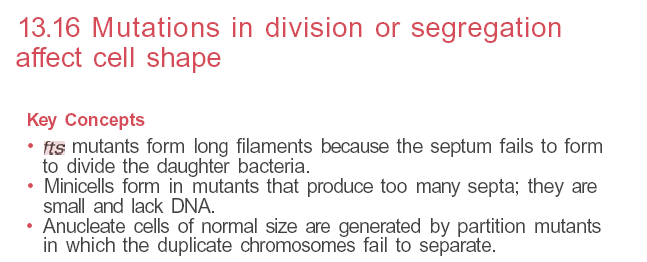 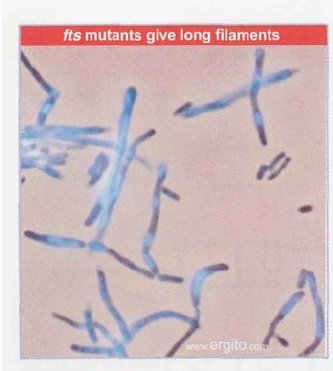 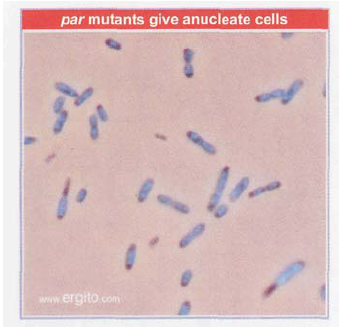 La formación del septum requiere de FtsZ
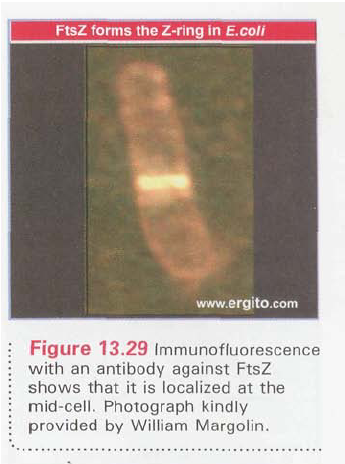 La estructura de FtsZ es semejante a la tubulina
FtsZ tiene actividad GTPasa
Los replisomas de ambas horquillas se encuentran ligados entre sí y asociados a la membrana en un punto
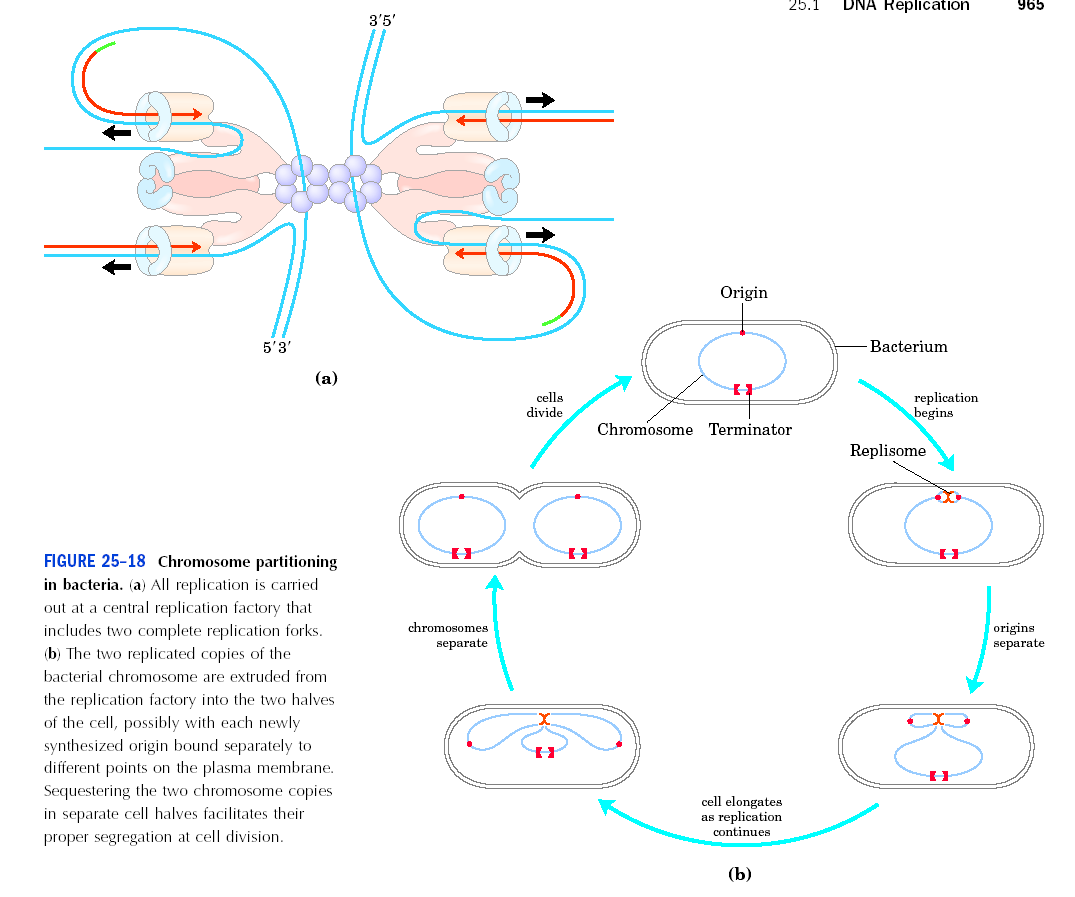 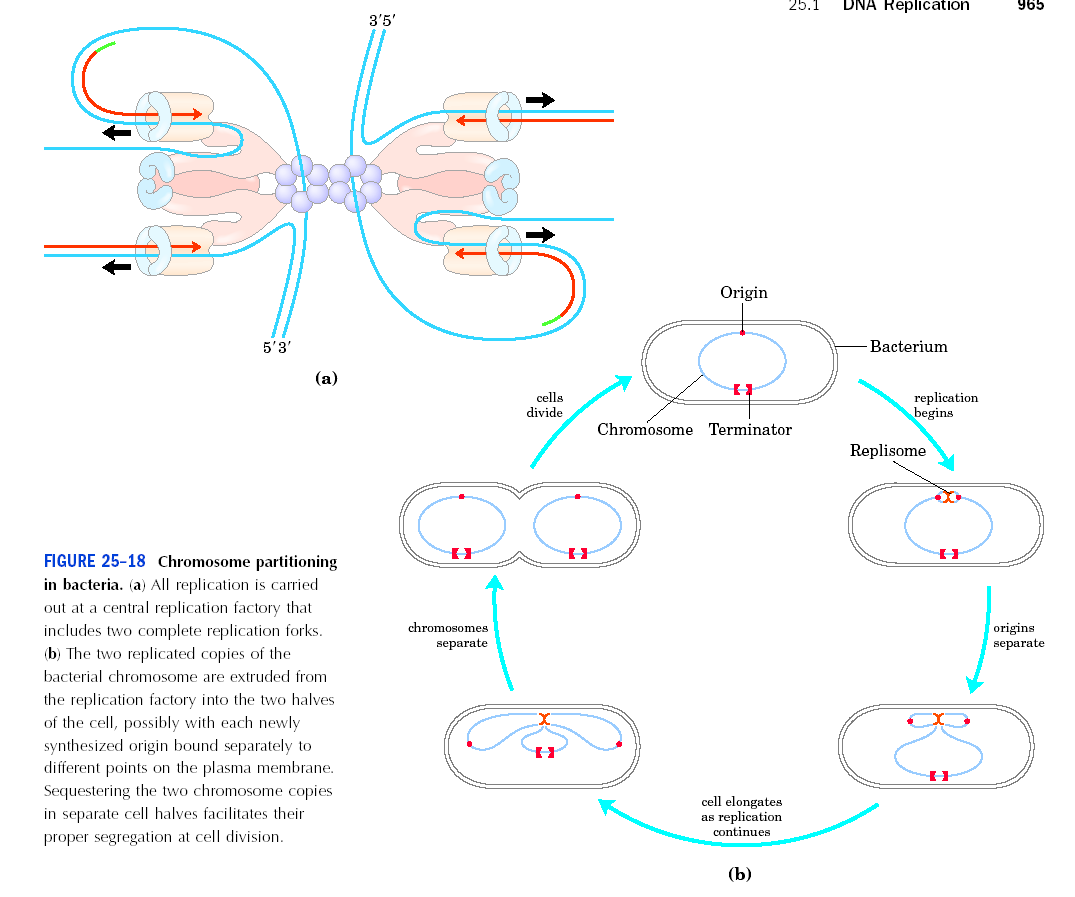 Después de la iniciación, cada uno de los orígenes replicados es particionado a una mitad de la célula
El proceso de replicación es la fuerza motriz que empuja los cromosomas replicados a los polos opuestos celulares
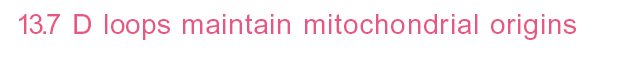 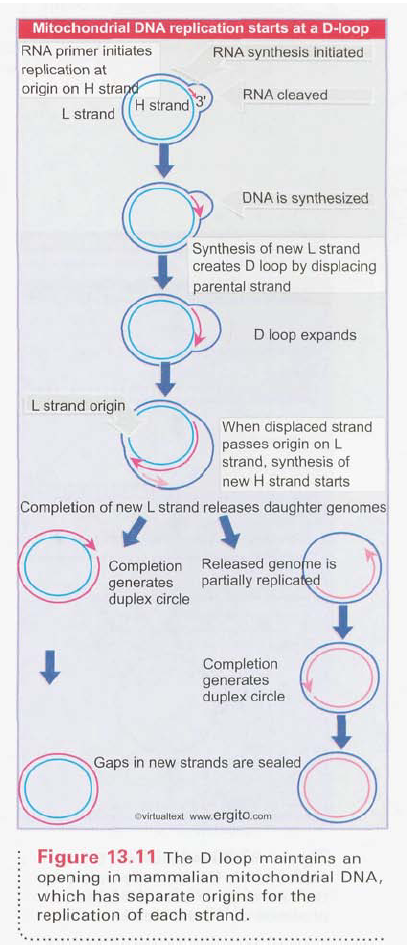 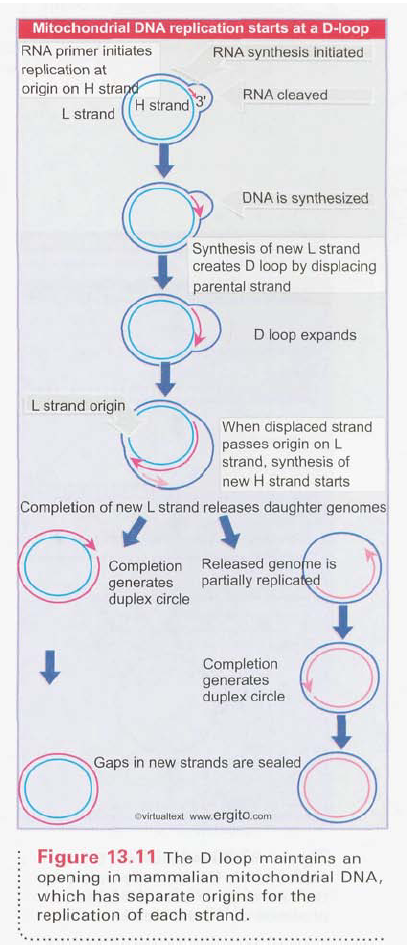 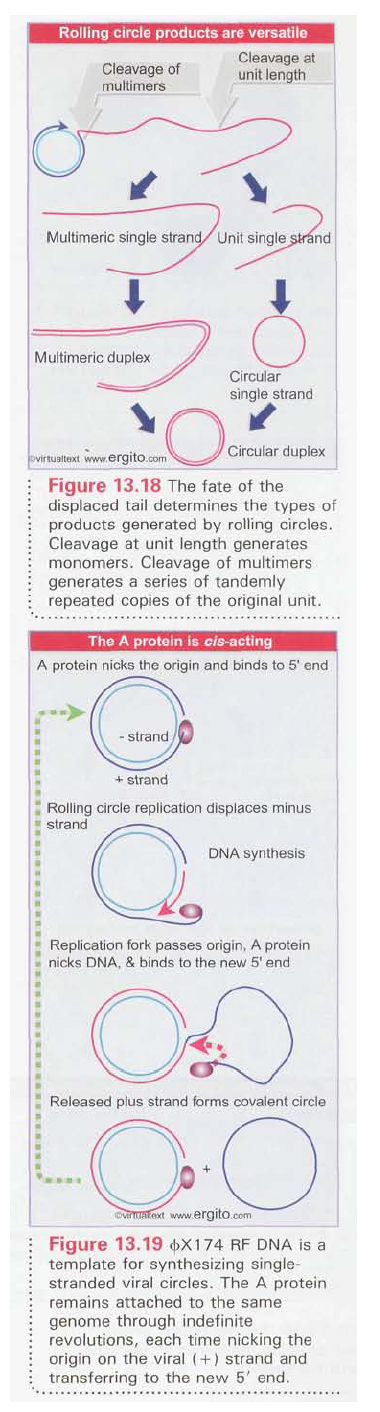 El mecanismo de Rolling circle puede generar multímeros de un replicón
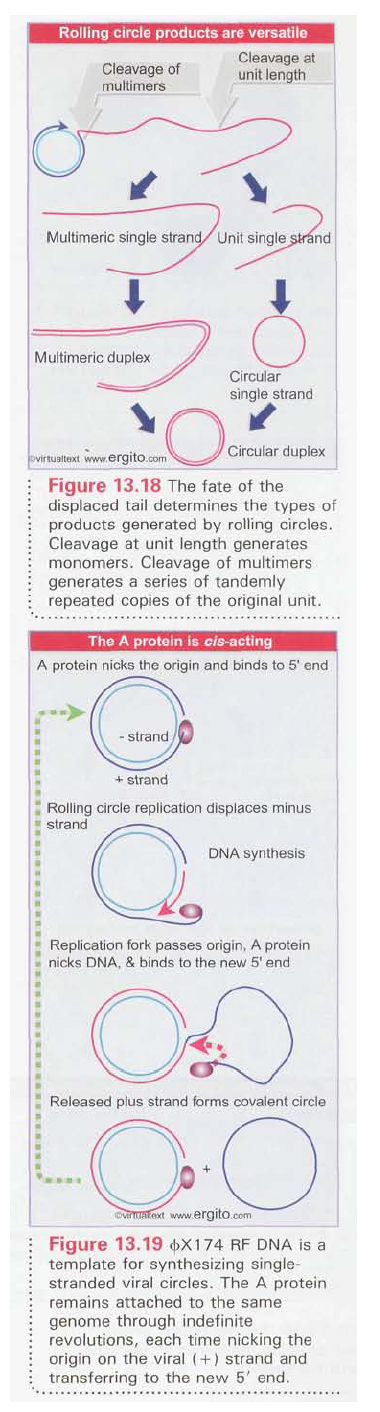 Los extremos de un ADN lineal son un problema para la replicación
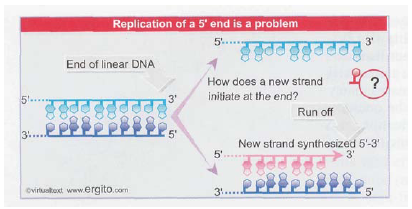 Ciertos genomas virales linales utilizan proteínas terminales para la iniciación
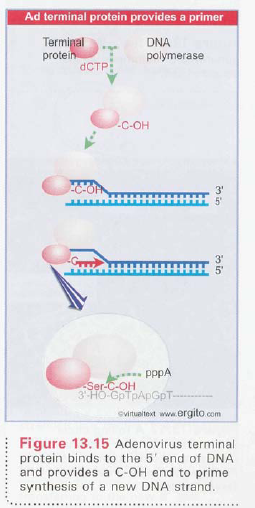 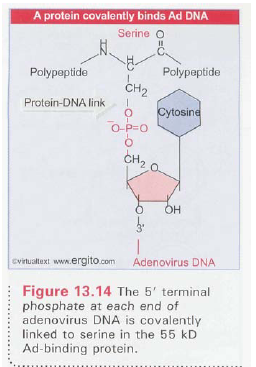